Fig. 11 Summary of pacemaker shifts in the rabbit SA node. The figure is modified from Opthof [4] by adding data ...
Cardiovasc Res, Volume 47, Issue 4, September 2000, Pages 658–687, https://doi.org/10.1016/S0008-6363(00)00135-8
The content of this slide may be subject to copyright: please see the slide notes for details.
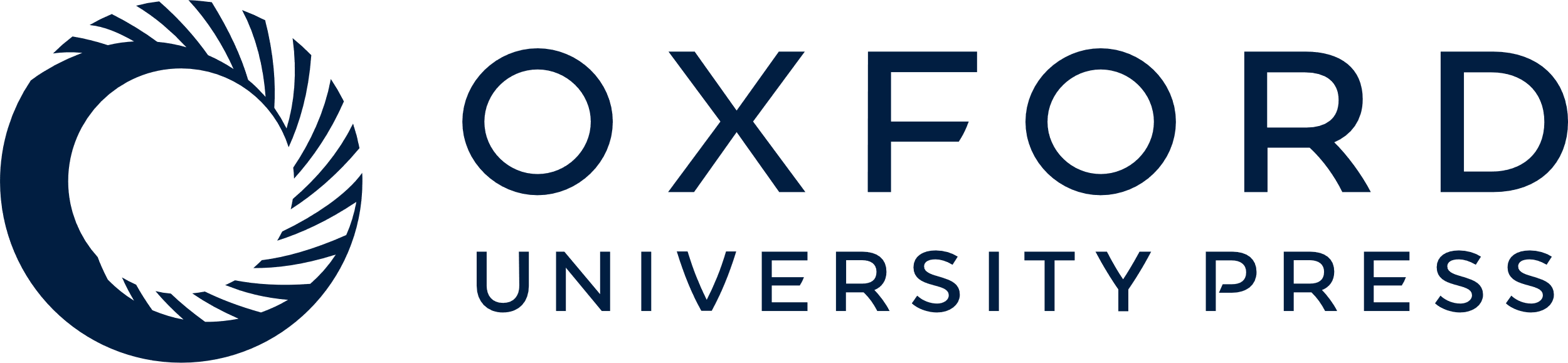 [Speaker Notes: Fig. 11 Summary of pacemaker shifts in the rabbit SA node. The figure is modified from Opthof [4] by adding data obtained under the following experimental conditions: 2 μM nifedipine (Nif) [90], 5 mM 4-AP [63] and 1 μM E-4031 [65]. Adr, adrenaline. Other abbreviations are the same as in Fig. 1.


Unless provided in the caption above, the following copyright applies to the content of this slide: Copyright © 2000, European Society of Cardiology]